স্বাগতম
[Speaker Notes: স্বাগত জানানো , পরিচিতি ও পূর্বজ্ঞান যাচাইঃ ৩ মিনিট]
পরিচিতি
পাঠ পরিচিতি
শিক্ষক পরিচিতি
নামঃ তাজুল ইসলাম
পদবিঃ সহকারী শিক্ষক ( গণিত ) 
গণি মডেল উচ্চ বিদ্যালয়
চাঁদপুর সদর, চাঁদপুর।
ই-মেইলঃ tislam30155@gmail.com
শ্রেণিঃনবম
বিষয়ঃ গণিত 
অধ্যায়ঃ নবম
সময়ঃ ৫০ মিনিট
কিছু ত্রিকোণমিতিক অভেদাবলী লক্ষ করঃ
আজকের পাঠ
সূক্ষ্মকোণের ত্রিকোণমিতিক অনুপাতের গাণিতিক প্রয়োগের সৃজনশীল
[Speaker Notes: পাঠ ঘোষণা ও শিখন ফল বর্ণনাঃ ২ মিনিট]
শিখন ফল
পাঠ শেষে শিক্ষার্থীরা . . .
সূক্ষ্মকোণের ত্রিকোণমিতিক অনুপাতগুলোর মধ্যে সম্পর্ক স্থাপন করতে পারবে।
ত্রিকোণমিতিক অভেদ্গুলোর সাহায্যে গাণিতিক সমস্যার সমাধান করতে পারবে।
 ত্রিকোণমিতিক অভেদাবলীর সাহায্যে সৃজনশীল প্রশ্নের সমাধান করতে পারবে।
পাঠ উপস্থাপন
[Speaker Notes: পাঠ উপস্থাপনঃ ২৫ মিনিট]
একক কাজ
[Speaker Notes: একক কাজঃ ৬ মিনিট]
জোড়ায় কাজ
সমাধান করঃ sinθ+cosθ= 1, যখন θ সূক্ষ্মকোণ।
[Speaker Notes: জোড়ায় কাজঃ ৫ মিনিট]
দলীয় কাজ
[Speaker Notes: দলীয় কাজঃ ৬ মিনিট]
মূল্যায়ন
১।sin2θ+cos2θ= ? 
২। cos2θ= ?
৩।sec2θ= ?
৪। sin2θ=?
৫। cosec2θ=?
[Speaker Notes: মুল্যায়নঃ ৩ মিনিট]
বাড়ির কাজ
[Speaker Notes: বাড়ির কাজ প্রদানঃ ২ মিনিট]
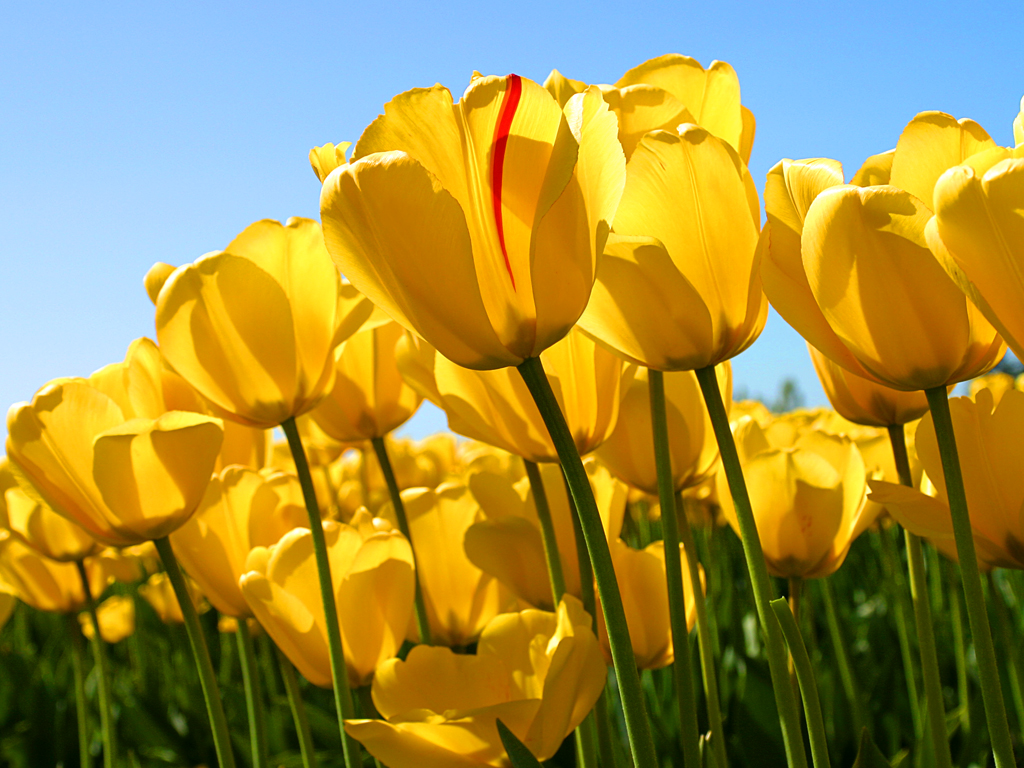 সকলকে ধন্যবাদ
[Speaker Notes: সমাপ্তি ঘোষণাঃ ১ মিনিট]